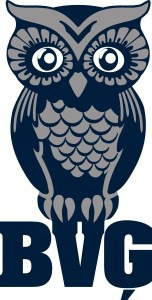 Attālinātās Izglītības izstādes BVĢ 2021izvērtējums
2021.
ĪSUMĀ PAR PASĀKUMU


Izstāde BVĢ 2021. notika ZOOM platformā 22.02.2021. plkst.: 9:00-15:00

Piedalījās deviņas augstākās un sešas profesionālās izglītības iestādes: Latvijas Lauksaimniecības universitāte, Biznesa, mākslas un tehnoloģiju augstskola RISEBA, Rīgas Stradiņa universitāte, Rēzeknes Tehnoloģiju akadēmija, Biznesa augstskola Turība, Ekonomikas un kultūras augstskola, Latvijas Universitāte, Vidzemes Augstskola, Latvijas Nacionālā aizsardzības akadēmijā, Balvu Valsts ģimnāzija, Malnavas koledža, Rēzeknes tehnikums, Balvu Profesionālā un vispārizglītojošā vidusskola, Valsts robežsardzes koledža, P.Stradiņa Medicīnas koledža.
Izstādi virtuāli apmeklēja vairāk kā 200 dalībnieku no Balvu Valsts ģimnāzijas, Viļakas Valsts ģimnāzijas, Stacijas pamatskolas un Vīksnas filiāles, Tilžas vidusskolas, Baltinavas vidusskolas, Alūksnes novada vidusskolas.
Izstādē ar savu studentu pieredzi dalījās Balvu Valsts ģimnāzijas bijušie absolventi: Rīgas Juridiskās augstskolas 2. kursa studente Paula Paidere, Latvijas Lauksaimniecības universitātes Pārtikas tehnoloģijas fakultātes 3. kursa studente Ivita Salmane, Rīgas Stradiņa universitātes 1. kursa studente, topošā ergoterapeite Dairita Magone, Rēzeknes Tehnoloģiju akadēmijas Ekonomikas un pārvaldības fakultātes 1. kursa students Artis Smirnovs, Latvijas Universitātes Ķīmijas fakultātes doktorantūras students Vitālijs Lazarenko, Latvijas Universitātes Komunikāciju zinātnes 3. kursa studente Elza Elksnīte un Vidzemes Augstskolas Sabiedrības zinātņu 1. kursa students Kristiāns Bokta.
Iepazīstināja ar uzņēmējdarbību, atbildot uz jautājumu- kas ir jaunā uzņēmēji veiksmes kods? Balvu novada jaunie uzņēmēji: Aļona Pennere( kāzu salons “Simfonija”), Elīna Kaļva ( SIA “AMATIprint”, Andris Ločmelis ( ādas apstrāde “Leatherely”, Dagnija Vaickovska ( saldumu lāde “Caramella”) un Jeļena Glovneva( SIA “Lamur flowers”)
IZSTĀDĒ TIKA SAŅEMTAS ATBILDES UZ JAUTĀJUMIEM:
Vai ir iespējams apvienot mācības ar hobiju vai darbu?
Ar kādām grūtībām var sastapties studējot?
Kādas metodes palīdz atcerēties apjomīgo informāciju?
Ar ko atšķiras studijas augstskolā no mācībām Balvu Valsts ģimnāzijā?
Kāpēc izvēlējies tieši šo augstskolu?
Vai bieži kā studentam ir iespēja ēst kafejnīcās? Vai atļauj budžets?
Par ko vēlējies kļūt bērnībā?
Kuras no Balvu Valsts ģimnāzijā iegūtajām zināšanām un prasmēm Tev īpaši palīdz studijās?
Kā tiec galā ar grūtībām?
IZVĒRTĒJUMSPasākuma izvērtēšanā piedalījās 131 skolēns
Kādu noderīgu informāciju, vai vērtīgas atziņas Tu ieguvi?
Mums ir ļoti daudz izvēļu mūsu nākotnei.
Jaunas skolu iespējas.
Ieguvu ieskatu studentu dzīvē, ikdienas darbos.
Uzzināju sīkāku informāciju par skolām kurās es biju ieinteresēts.
Neko jaunu
Uzzināju daudz jaunu par citām skolām
Neko jaunu neuzzināju. Nebija interese.
Es uzzināju daudz dažādas skolas par kurām nezināju pat.
Paula Stradiņa universitāte ir ļoti labi iekārtota un tur ir labi lektori.
Sapratu par ko nevēlos kļūt
Ir daudz un dažadas skolas, iespējas.
Uzinaju nedaudz par studentu dzivi.
Nezinu konkrēti.
Lielākoties tikai no mums ir atkarīga mūsu nākotne.
Ka jāstrādā ar centību.
Bija ļoti interesanti paklausīties tieši studentu stāstos, dzirdēt viedokli par šīm skolām tieši no viņu redzesloka.
Uzzināju sīkāku informāciju par skolām, kurās es biju ieinteresēts.
Neko jaunu.
Nezināju ka Latvijā ir tik daudz interesantu, skaistu skolu.
Bija interesanti paklausīties par skolēniem no BVG, kuri mācās tagad Rīgā vai vēl kaut kur.
Šinī universitātē ir daudz novirzienu no kuriem izvēlēties. Ļoti noderēs.
Noderīgas atziņas tālāki izglītībai saņēmu no BVĢ absolventiem, labāku saprašanu par skolām
Ieguvu info par BPVV, jo gribēju aiziet tur mācīties.
Es uzzināju vairāk par savu profesiju. 
Uzzināju daudz informācijas par savu izvēlēto skolu.
Uzzināju vēl par vienu citu skolu informāciju.
Uzzināju, ka reklāma tiešām ir ļoti svarīga. Uzreiz piesaistīja tās augstskolas, kuru prezentācijas likās pacilājošas un veiksmīgas. Šīs lekcijas tiešām bija informatīvas. Priecēja Latvijas Universitāte, kur bija precīzi sniegti apraksti par katru fakultāti.
LU izstāde ļoti patika, uzzināju par programmām, par kurām iepriekš neko nezināju.
Ieguvu vairāk informācijas par augstskolu, kurā domāju stāties.
Ļoti patika mūsu skolas-BVĢ- absolventu  pieredze, viņu dalīšanās pārdomās par studijām (Paula Paidere, Kristiāns Bokta u.c.).
Izstāde deva motivāciju mācīties un censties vairāk laika veltīt mācībām, jo augstskolā noderēs viss, kas ir mācīts vidusskola.
Ar klausīšanos tikai nepietiks, būs pašam daudz jāmācās.
Es ieguvu informāciju par fakultātēm, kopmītnēm, ārpusstudiju pulciņiem un iestādēm, kā arī bija interesanti paklausīties studentu atziņas.
To, cik svarīgi ir izvēlēties  sev interesējošo izglītības iestādi, un, ka nevajag padoties pie pirmajām grūtībām.
Patika, ka bija pārstāvētas tik daudzas izglītības iestādes.
Ar interesi klausījos teiktajā.
Viss bija ļoti interesanti, patika. 
Bija lietderīgi klausīties, ko piedāvā minētās augstskolas, jo būs jāizvēlas, kur studēt.
Novērtēju vērtīgās atziņas, ko guvu klausoties to studentu teiktajā, kuri šobrīd studē.
Uzzināju ļoti daudz noderīgas informācijas.
Paldies par informāciju! Bija iespēja dzirdēt un vērtēt.
Guvu labāku priekšstatu par vairākām augstskolām un studiju programmām.
Bija interesanti, ka bijušie skolas absolventi dalījās ar savu pieredzi
Par veiksmes kodiem.
Ieguvu daudz svarīgas informācijas par sev interesējošo profesiju, piemēram, kādam sekmēm vajag būt lai tiktu NBS.
Es sapratu, ka jāsāk domāt, kur studēt pēc vidusskolas.
Uzzināju par sev interesējošām augstskolām.
Vajag mācīties un sevi pilnveidot visu laiku, kā arī iet uz saviem mērķiem.
Cenas par mācībām un kopmītnēm.
Es visu to jau zināju.
Uzzināju, ko tiešām es nevēlos mācīties, ļoti lietderīgi bija paklausīties ko stāsta un uzzināt cenas, budžeta vietas.
Uzzināju stundentu viedokli, atziņas par dažādām mācību iestādēm.
Guvu interesi par citām skolām.
Visu, ko vēlējos uzzināt, uzzināju.
Es ieguvu informāciju par tādām skolām, par kurām es pat nezināju un, tas izklausījās ļoti interesanti. 
Uzzināju arī par dažādu sev interesējošu studiju programmu ilgumu un faktus par tām.
Es uzzināju vairāk par skolu daudzveidību.
Ir jāizmanto visas iespējas, kuras tiek dotas jau ģimnāzijas laikā, lai būtu pēc iespējas vairāk sagatavots augstskolai.
Izskatīju labākos variantus, kur studēt nākotnē.
Ieguvu informāciju par iestājeksāmeniem, daudz noderīgas informācijas par pašām skolām un arī novērtēju padomus no pašiem studentiem.
Es vairāk uzzināju, par skolu būtību.
Ir vērts ātrāk sākt domāt par nākotnes profesiju un izglītības iestādi, kur vēlētos studēt, nevis 12. klases beigās.
Katra skola ir ar kaut ko īpaša.
Nevajag gaidīt, bet ir jārīkojas, lai sasniegtu savus sapņus.
Visa pamatā ir centība.
Ieguvu informāciju par bruņotajiem spēkiem.
Priekšstats par mācību iestāžu daudzveidību.
Es ieguvu padomus par to, kā labāk izvēlēties nākamo mācību iestādi. Bija ieskats, kā notiek  augstskolās mācības.
Uzzināju par vairāku skolu mācību piedāvājumiem.
Es izvērtēju savas iespējas, lai tiktu kādā no plānotajām izglītības iestādēm.
Galvenais ir nebaidīties, ka mācības būs pārāk grūtas. Nenobīties, pieteikties un darīt. Jo, pat ja mācības būs grūtas, tas būs tā vērts.
Jāplāno savs laiks, jāmācās daudz, lai sasniegtu savus mērķus.
Uzzināju par skolas izglītības programmām, mācību maksām.
Nākotnes profesija jācenšas izvēlēties jau tagad, lai pastiprināti pievērstu uzmanību tiem priekšmetiem, kas būs tajā nepieciešami.
Pateicoties izstādei, es ieguvu iespēju izvērtēt savas opcijas.
Uzzināju daudz informācijas par sevis izvēlēto izglītības iestādi.
Mācīties augstskolā nav viegli, bet darot to, kas tev patīk, var tikst galā ar visām grūtībām. Caur nevaru ir jāiet.
Ieguvu daudz informācijas, ko nevar atrast interneta resursos.
Kopumā daudz vairāk un sīkāk uzzināju par interesējošām mācību iestādēm.
Visa informācija bija noderīga.
Vairāk iedeva jaunu domu un iedvesmu nākotnes plāniem.
Ieguvām informāciju par programmām izglītības iestādēs, darbu attālināto mācību laikā, sadzīves apstākļiem, mācību maksām, karjerizaugsmes iespējām, darba  iespējām Latvijā, ārzemēs, iespējamo atalgojumu.
Tavi ieteikumi pasākuma organizētājiem?
Paldies! Organizēt arī nākošgad!
Varētu vēl vairāk  par medicīnas koledžām pastāstīt. 
Turpināt BVĢ absolventu pieredzes stāstus.
Neko, jo viss bija ļoti labi! 
Škita, ka viss tomēr mazliet par garu.
Labāk patika tieši augstskolu video vairāk par stāstījumu.
Jau kuro gadu neko neuzzinu par Latvijas Mākslas akadēmiju.
Viss bija ļoti labi noorganizēts, tāpēc nekādu ieteikumu nav.
Paldies par lielisko piedāvājumu!
Pasākums bija ļoti labi organizēts.
Paldies lieliskajai pasākuma vadītājai Anastasijai!
Varbūt atvēlēt vienādu prezentācijas laiku katrai augstkolai.
Iekļaut vairāk informācijas priekš 9.klases, tehnikumu piedāvājumus.  Radīt vienu augstskolu, tad vienu tehnikumu. Varbūt 9.klasēm veidot savu atsevišķu dienu…
Viss bija ļoti labi noorganizēts.
Daži stāstīja diezgan neinteresanti. Gribētos, lai stāstītājs būtu tomēr ieinteresēts tēmā par ko stāsta.
Mazliet vairāk paužu, jo bija ļoti grūti noturēt fokusu uz ekrānu.
Kopumā bija ļoti labi, interesanti un oriģināli. Paldies!
Manuprāt, bija labi un interesanti.
Viss bija lieliski noorganizēts😊
Ļoti patika, ka studenti varēja padalīties ar pieredzi savā augstskolā. 
Veiksmīgi turpināt uz priekšu!
Bija ļoti labi organizēts pasākums, ņemtas vērā skolēnu vēlmes par mācību iestādēm. Visinteresantāk bija redzēt un dzirdēt bijušo absolventu pieredzi, dzīves gājumu un sasniegumus.
Gribētu vēl tādus pasākumus! 
Varbūt varēja pēc katras skolas uztaisīt nelielu pauzīti, lai, ja nepieciešams, var aiziet, un, atnākot nekas nebūs palaists garām.
Nākošreiz piedāvāt citas skolas.
Viss patika. Paldies!
Viss bija kolosāli un, informācijas tik daudz un dažāda.
Uzdot vairāk jautājumu, jo daudzi jautājumi, ko rakstīja čata zonā nebija uzdoti.
Paldies par labi organizēto pasākumu!
Pat labāk šādi, nekā, kad skolā pašā bija izstāde.
Šis pasākums tiek augstāk vērtēts nekā iepriekšējos gados piedāvātie klātienes pasākumi, jo informācija kompaktāka un pilnīgāka, arī komunikācija apmierināja.
ATZIŅAS, IETEIKUMI no pasākuma organizētājiem
Pedagoga-karjeras konsultanta
BVĢ administrācijas
Veiksmīga pasākuma organizēšana-labas komandas darbs, kur katrs veic savu uzdevumu. Paldies!
Gaidīju lielāku dalībnieku aktivitāti no dažām izglītības iestādēm ( ne visas aktīvi iesaistījās, kuram bija nosūtīta informācija).
Izglītības izstāde attālinātā formātā jārīko vairākas dienas, jāatdala profesionālās izglītības iestādes no augstskolām.
Veiksmīgs izglītības izstādes formāts un saturs.
Ļoti labs BVĢ skolēnu apmeklējums  izstādē.
Turpmāk, uzsvaru likt vairāk uz augstskolām.
Augstskolām iedalīt līdzīgus uzstāšanās laikus, tas palīdzētu samazināt pasākuma ilgumu.
Turpināt sadarboties ar BVĢ absolventiem, kas dalās par studiju pieredzi konkrētā augstskolā.
PALDIES PAR UZMANĪBU!
Pasākuma izvērtējumu veica un apkopoja Balvu novada Izglītības, kultūras un sporta pārvaldes pedagogs-karjeras konsultante Lidija Ločmele, sadarbībā ar Balvu Valsts ģimnāzijas direktores vietnieci audzināšanas jomā Dainu Medinieci, Balvu valsts ģimnāzijas direktores vietnieku IT jomā Arni Stucku un klašu audzinātājiem.
Aktivitāte tika īstenota programmas “Izaugsme un nodarbinātība” 8.3.5. specifiskā atbalsta mērķa "Uzlabot pieeju karjeras atbalstam izglītojamajiem vispārējās un profesionālās izglītības iestādēs“ projekta Nr. 8.3.5.0/16/I/001 “Karjeras atbalsts vispārējās un profesionālās izglītības iestādēs” ietvaros.
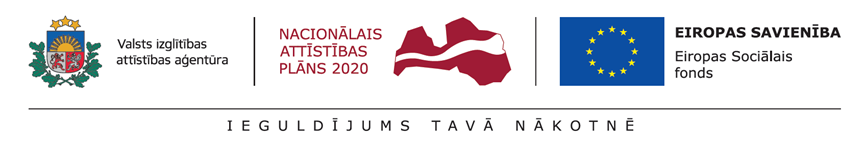